Taboo
words
words
Attached to
emotion
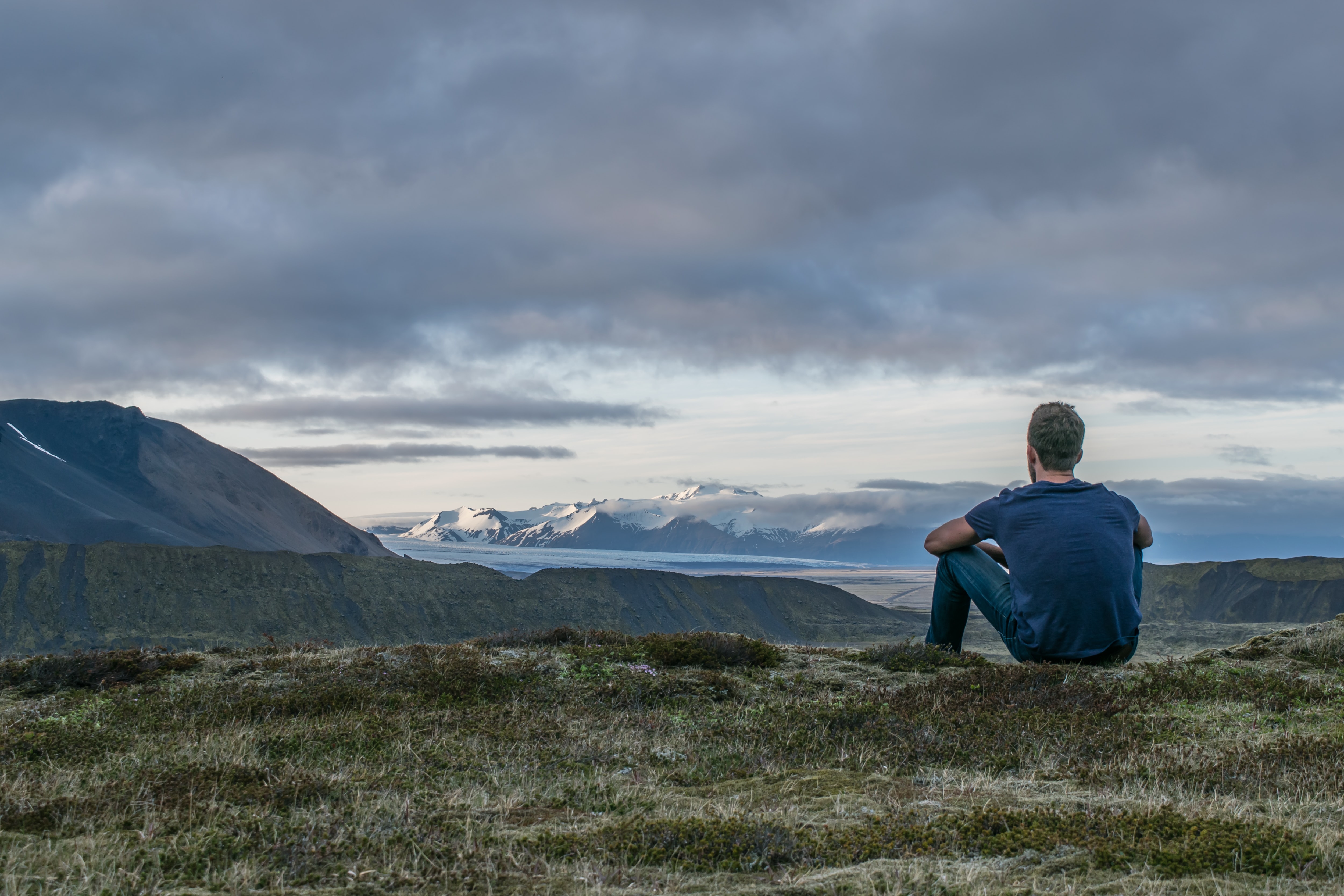 connected to past
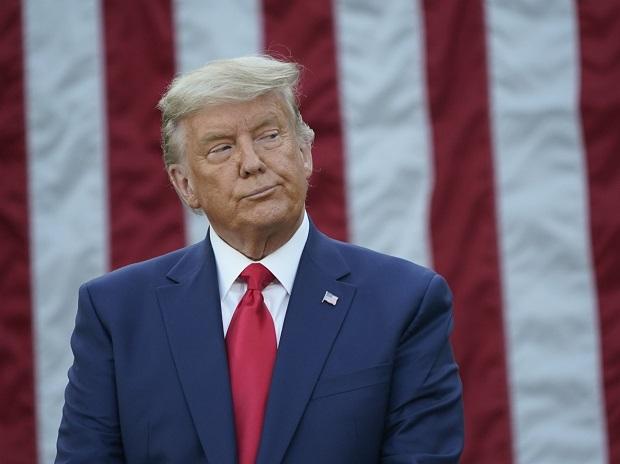 stupid vs uneducated
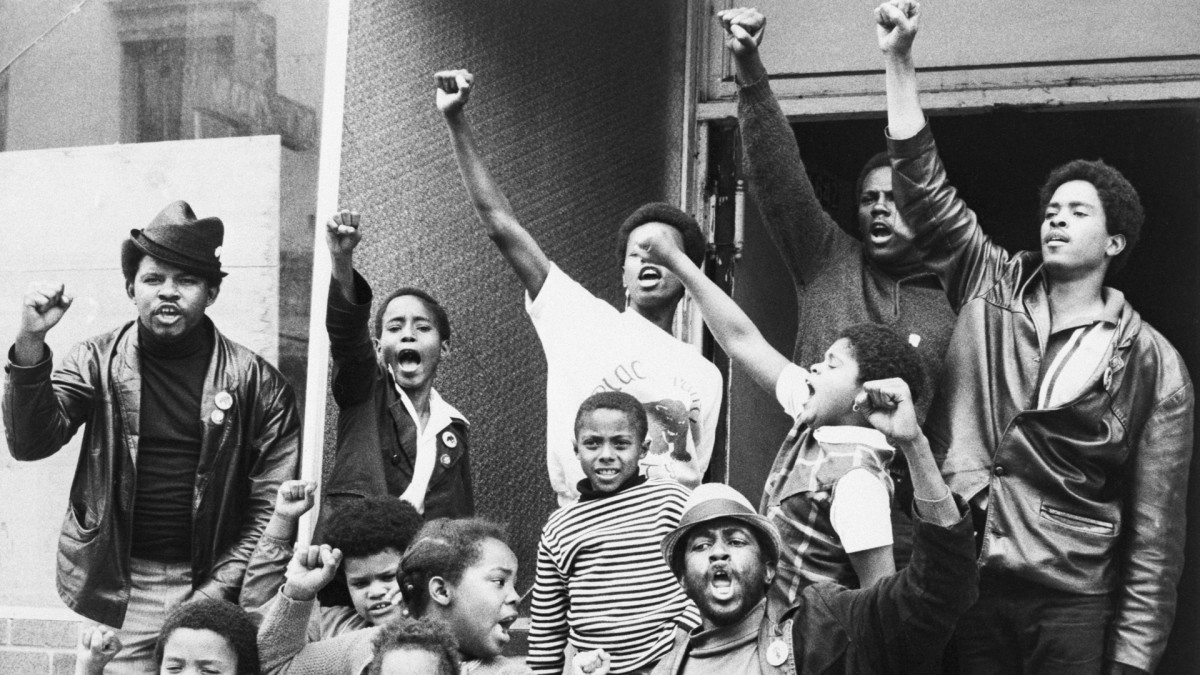 culture markers
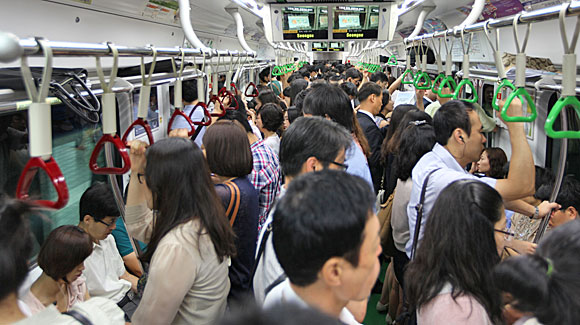 context
Profanity
Swear words
Curse words
Edmund Leach
Dirty words (sex, excretion)  
Religious Words(Christ, OMG) 
Animal Abuse (Bitch, Cow)
bad?
Why is profanity
Should language be
limited ?
What
feelings
do they convey?
four
letter
words
formal
vs
informal
People who swear
are more intelligent
have larger vocabularies
less stressed
The 7 Most Popular Curse Words
F*** (34.73%)
1
S*** (15.04%)
2
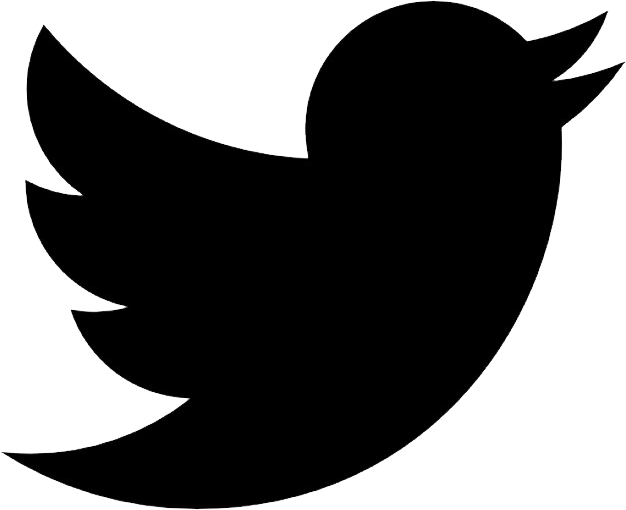 A** (14.48%)
3
N**** (9.68%)
4
H*** (4.46%)
5
The top 7 curse words account for over 80% of total usage.
W**** (1.82%)
6
D*** (1.67%)
7
words
have
power
“Words are singularly the most powerful force available to humanity. We can choose to use this force constructively with words of encouragement, or destructively using words of despair. Words have energy and power with the ability to help, to heal, to hinder, to hurt, to harm, to humiliate and to humble.”
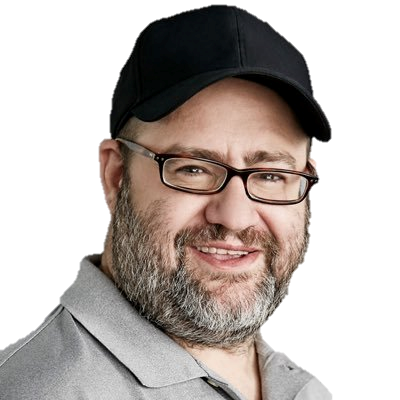 - Yehuda Berg
Why?
Connection to past events

Cultural
 
Intention
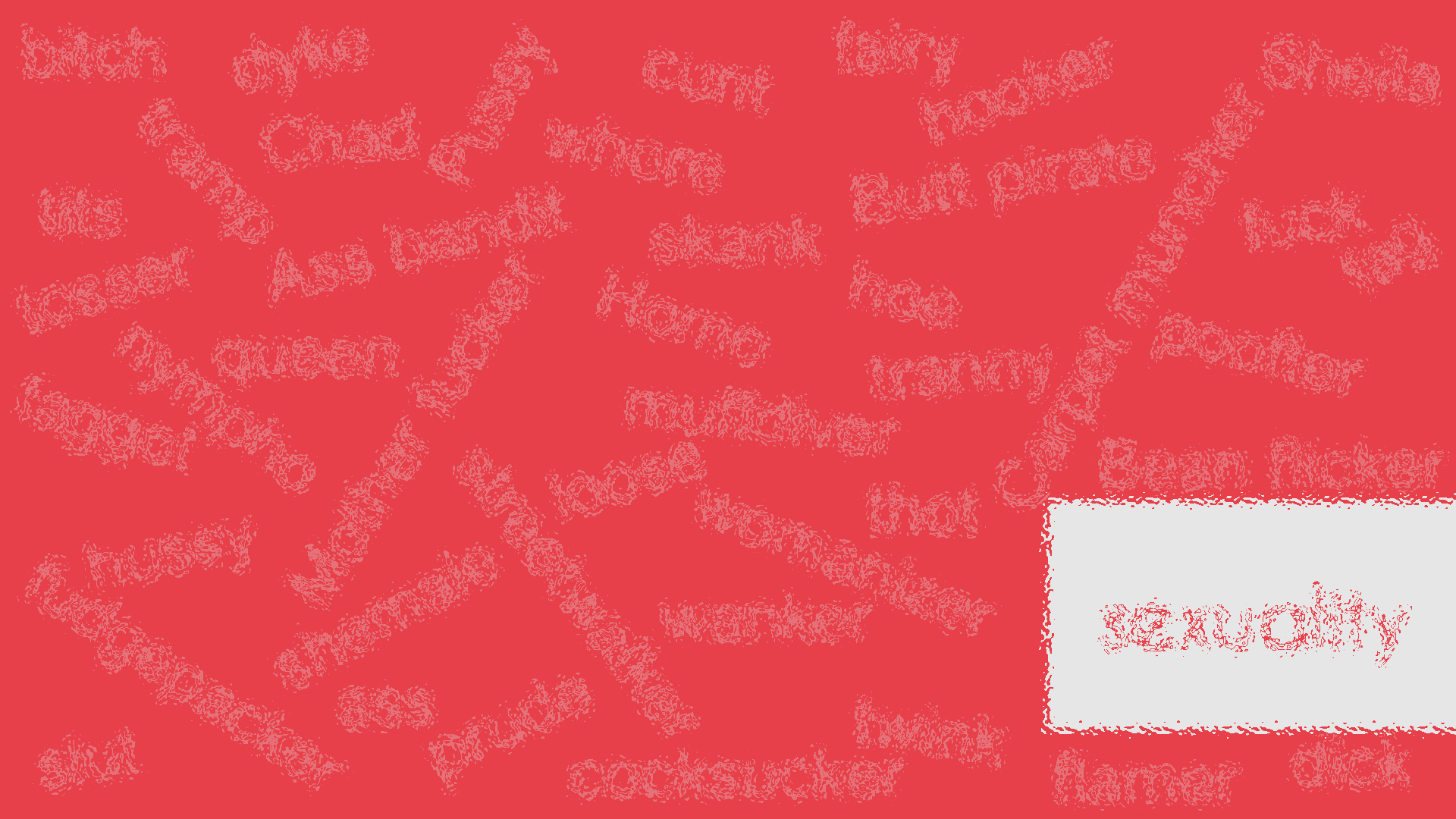 fairy
bitch
dyke
Sheila
cunt
hooker
Pussy
Chad
whore
Butt pirate
tramp
tits
fuck
skank
Ass bandit
fag
tosser
Carpet muncher
hoe
Homo
queen
poofter
tranny
nympho
muffdiver
faggot
Mother fucker
Bean flicker
loose
thot
hussy
womanizer
streetwalker
sexuality
shemale
wanker
fudgepacker
ass
prude
twink
slut
dick
cocksucker
flamer
porch monkey
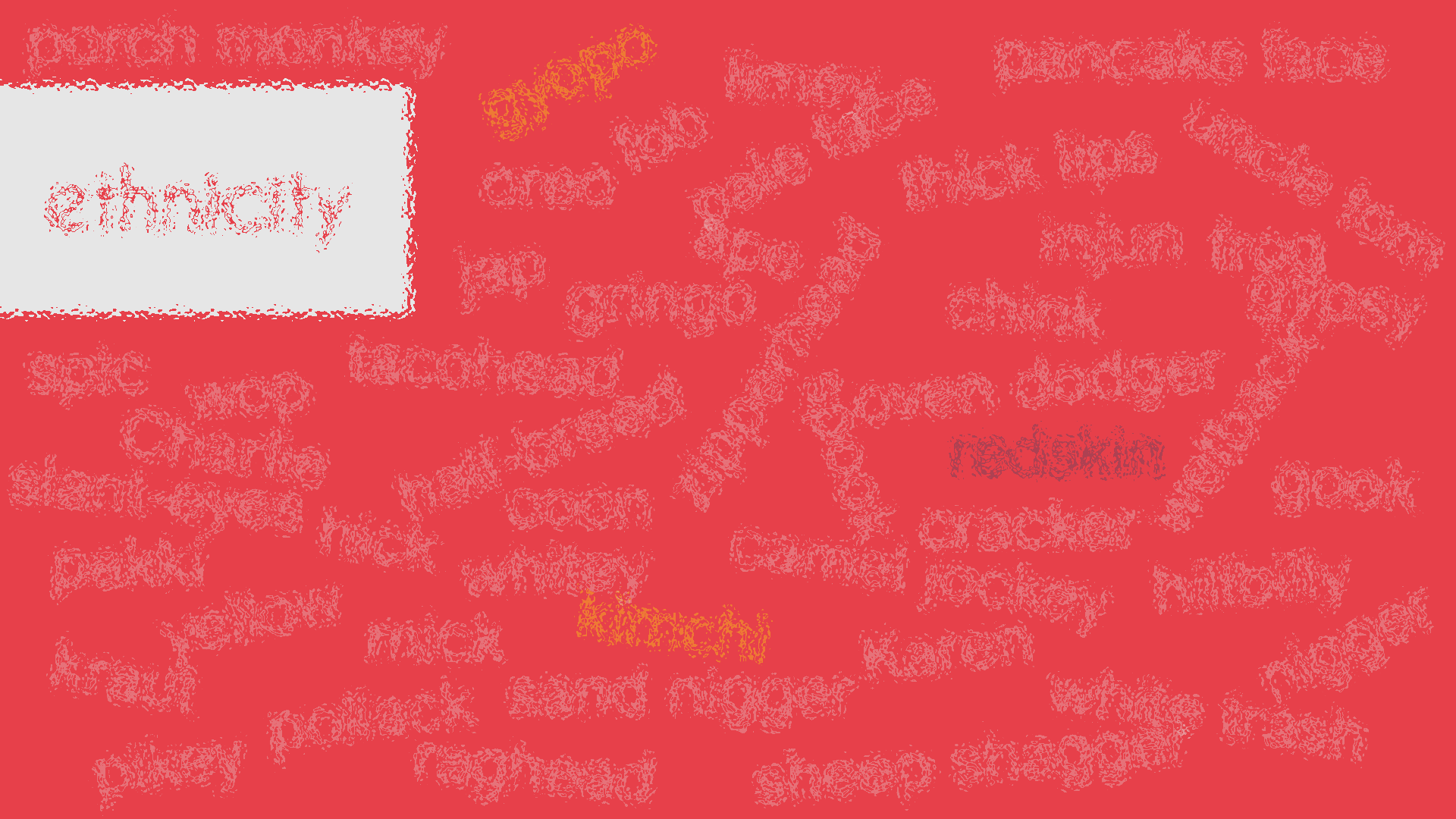 pancake face
gyopo
limey
fob
pale face
thick lips
oreo
uncle tom
ethnicity
injun
ape
frog
jap
gringo
gypsy
chink
zipperhead
tacohead
spic
oven dodger
wop
wetback
half-breed
Charlie
redskin
spook
gook
slant-eyes
coon
cracker
hick
pakki
whitey
camel jockey
hillbilly
yellow
kimchi
mick
nigger
Karen
kraut
sand nigger
pollack
white trash
sheep shagger
pikey
raghead
derp
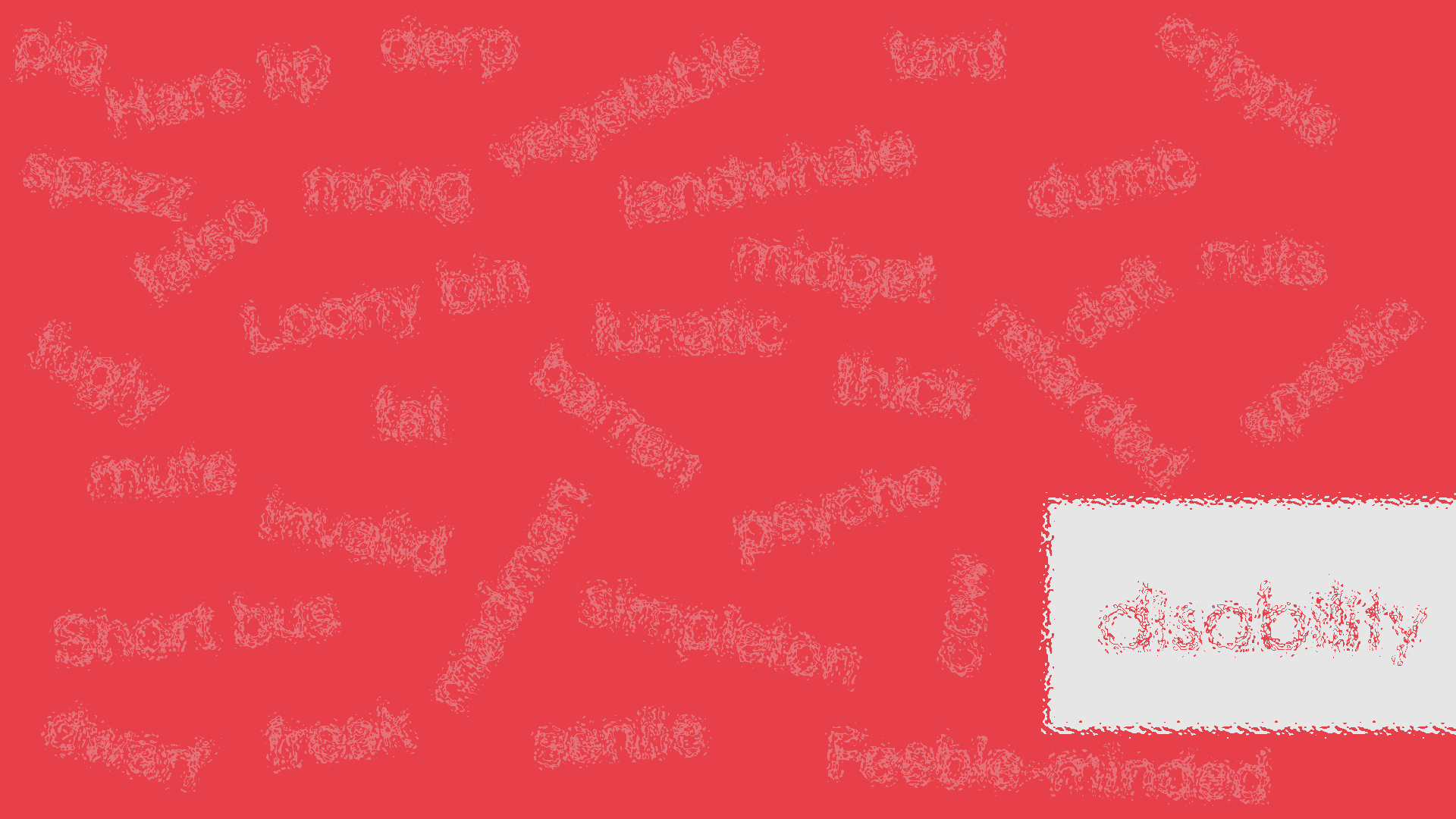 pig
tard
cripple
Hare lip
vegetable
landwhale
dumb
spazz
mong
fatso
nuts
midget
daft
Loony bin
lunatic
spastic
fugly
thick
retarded
fat
barren
mute
psycho
invalid
madman
disability
cow
Short bus
simpleton
freak
senile
dwarf
Feeble-minded
Unintentionally Offensive
Joking with friends

What doesn’t concern you might concern someone else
Political
correctness
In speech
euphemisms
A word used to avoid using another word.
Bit the dust
Bought the farm
Kicked the bucket
She’s in a better place
Departed 
Croaked
Passed away
To die…
Cut the cheese
Breaking wind
Ripped a big one
Lay an egg
Flatulence 
Pass gas
Fart
Well-seasoned 
Over the hill 
Experienced
Senior citizen 
Geriatric
Old
Big-boned
Rotund 
Plump 
Portly
Chubby
Overweight
“dad bod”
Fat
Less able
Aloof 
Slow 
Simple 
Affable 
Dimwitted
Stupid
Not the brightest bulb
Not the sharpest knife in the drawer
Not the sharpest tool in the shed 
Not playing with a full deck of cards
A few sandwiches short of a picnic
Dumber than a bag of rocks
Stupid
I’m late
Eating for two
A bun in the oven 
Knocked up
In the family way 
Prego
Pregnant
Laid off
Let go
A victim of downsizing
Sacked
Getting Fired
stoopid
a55
altered swear words
$h1t
f*ck
@ss
b!tch
l3itch
p*ssy
sh!t
bi+ch
c0ck
dik
No filter
No direct contact
online harassment
Taboo
Taboo
Taboo
Step 1: make
Write five words that the other team can’t say.
Step 2: describe
Get your team to guess the word without saying the taboo words.
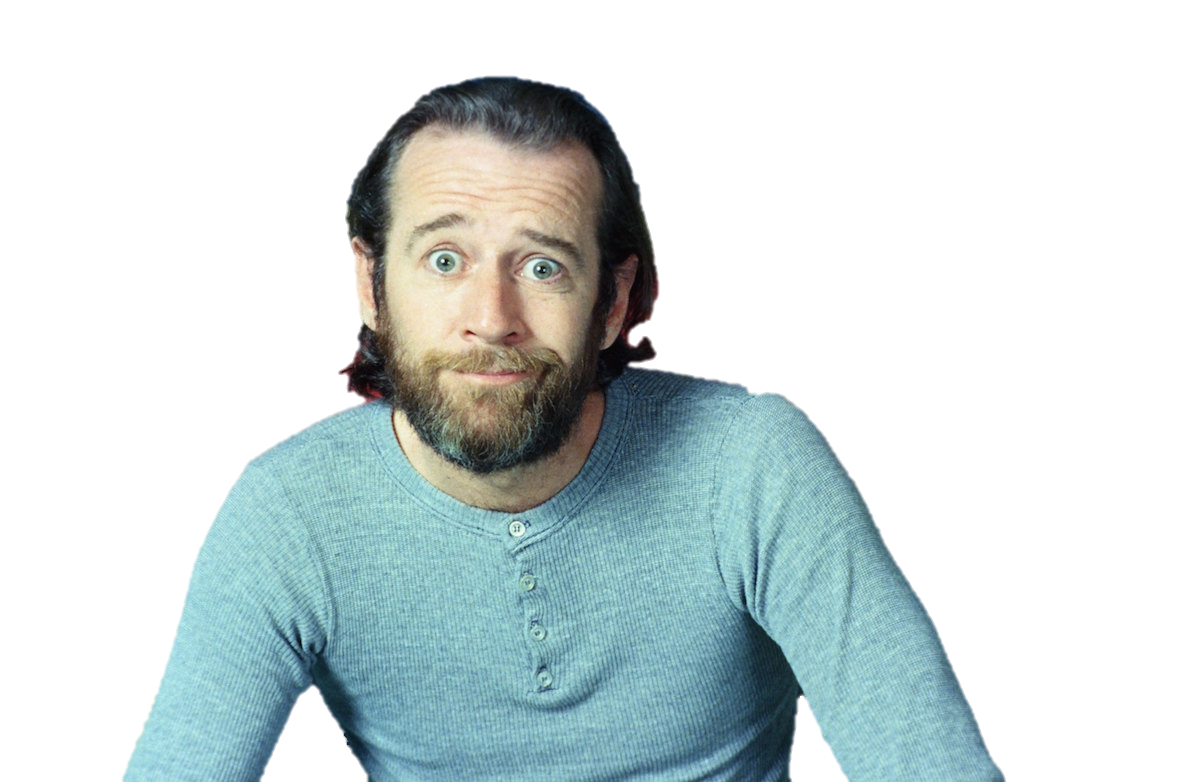 Words you can’t say
https://youtu.be/kyBH5oNQOS0
ESL toybox
www.esltoybox.com
The Definition of Taboo Language
https://www.thoughtco.com/taboo-language-1692522
Taboo Words in English
https://www.bespeaking.com/taboo-words-english/
A to Z of Offensive Disablist Language
https://www.anti-bullyingalliance.org.uk/sites/default/files/field/attachment/Ato-Z-of-Offensive-language-FINAL.pdf
Avoiding Ableist Language
http://web.augsburg.edu/english/writinglab/Avoiding_Ableist_Language.pdf
The Power of Spoken Words
https://www.huffpost.com/entry/the-power-of-spoken-words_b_6324786
How We Swear on Twitter
https://www.fastcompany.com/3026596/140-characters-of-fck-sht-and-ss-how-we-swear-on-twitter
7 Words You Can’t Say on TV
https://youtu.be/kyBH5oNQOS0